Amino Acids
Building blocks of protein, containing an _

Amino group _

Carboxyl groups _
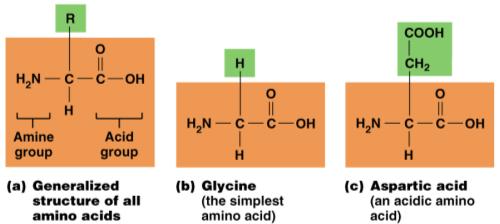 Peptide bond
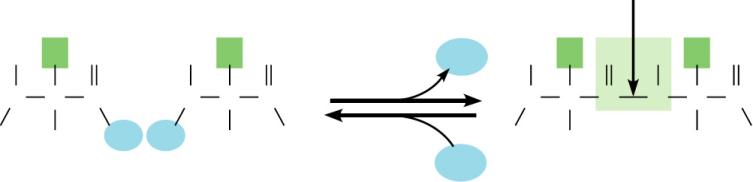 Dehydration
synthesis
H
R
O
H
R
O
H
R
O
H
R
O
H2O
N
C
C
+
N
C
C
N
C
C
N
C
C
OH
H
OH
H
OH
H
H
H
H
H
Hydrolysis
H2O
Amino acid
Amino acid
Dipeptide
Protein
Macromolecules composed of combinations of 20 types of amino acids bound together with peptide bonds
Structural Levels of Proteins
Primary
 
Secondary 
alpha helices or _
  
superimposed folding of secondary structures
 
polypeptide chains linked together in a specific manner
Structural Levels of Proteins
Figure 2.18a–c
Fibrous and Globular Proteins
Fibrous proteins
Extended and _  

Examples: 
keratin, _______________________, collagen, and certain _
Fibrous and Globular Proteins
Globular proteins 
Compact, __________________________ with tertiary and quaternary structures

Examples: 
__________________________________, hormones, and _
Characteristics of Enzymes
Most are ___________________________ that act as _

Enzymes are chemically specific
Characteristics of Enzymes
Frequently named for the _

Enzyme names usually end in _______
Mechanism of Enzyme Action
Enzyme binds with _

_____________________ is formed at a lower activation energy

Product is released
Nucleic Acids
Composed of carbon, oxygen, hydrogen, nitrogen, and phosphorus

Their structural unit is the _
composed of _
a _
a _
Nucleic Acids
Five nitrogen bases contribute to nucleotide structure – 
  
 
 
 
 

Two major classes
DNA and RNA
Deoxyribonucleic Acid (DNA)
___________________ helical molecule found in the nucleus of the cell

Replicates itself before the cell divides, ensuring genetic continuity

Provides _
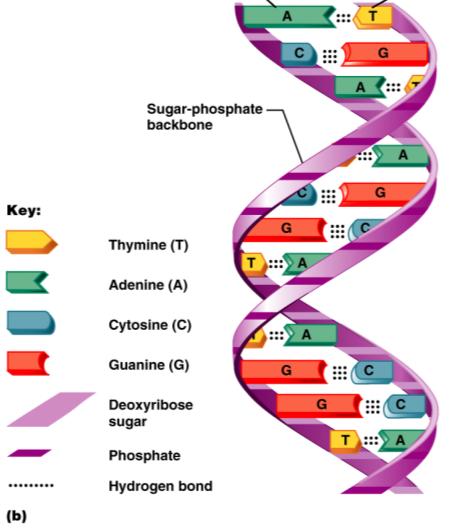 Ribonucleic Acid (RNA)
______________________________molecule found in both the ___________________ and the _____________________________ of a cell

Uses the nitrogenous base ________________ instead of thymine

Three varieties of RNA:
Adenosine Triphosphate (ATP)
Source of immediately usable _______________ for the cell

Adenine-containing RNA nucleotide with _
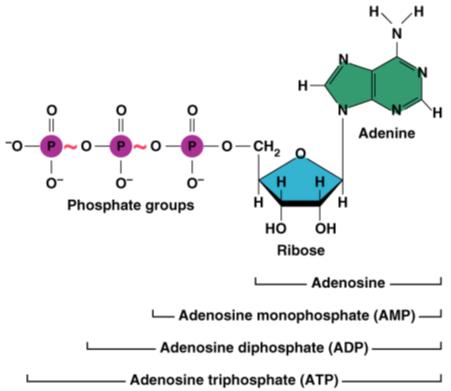 3
Cells: The Living Units
Cell Theory
The ______________________ is the basic structural and functional unit of life
Organismal activity depends on individual and collective activity of cells
Biochemical activities of cells are dictated by _

Continuity of life has a _
Plasma Membrane
Separates intracellular fluids from extracellular fluids

Plays a __________________________ role in cellular activity
Fluid Mosaic Model
_________________________________ with imbedded, dispersed proteins
Bilayer consists of _

Glycolipids are lipids with bound carbohydrate

Phospholipids have ________________________ and hydrophilic bipoles
Fluid Mosaic Model
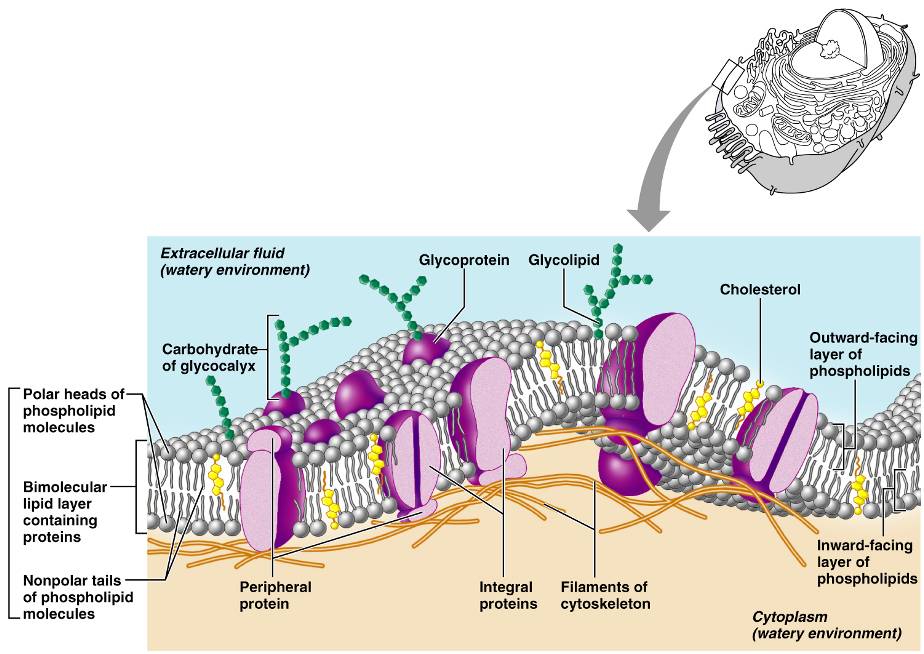 Figure 3.3
Functions of Membrane Proteins
Enzymatic activity

_____________________________ for signal transduction
Functions of Membrane Proteins
Cell-cell _

Attachment to cytoskeleton and extracellular matrix
Membrane Junctions
impermeable junction that encircles the cell 

Desmosome 
anchoring junction ___________________________ along the sides of cells

___________________ junction
a ______________________________ that allows chemical substances to pass between cells
Passive Membrane Transport: Diffusion
Simple diffusion – nonpolar and lipid-soluble substances 

Diffuse directly through the _

Diffuse through _
Passive Membrane Transport: Diffusion
_________________________ diffusion 

Transport of glucose, amino acids, and ions

Transported substances bind carrier proteins or _
Carrier Proteins
Are integral _

Show specificity for certain polar molecules including _
Passive Membrane Transport: Osmosis
Occurs when the concentration of a solvent is different on opposite sides of a membrane 
Diffusion of water across a _
Passive Membrane Transport: Filtration
The passage of water and solutes through a membrane by _

Pressure gradient pushes solute-containing fluid from a _
Effects of Solutions of Varying Tonicity
Isotonic
 solutions with the __________________________________________ as that of the cytosol
  
solutions having _____________________________ solute concentration than that of the cytosol
 
solutions having _____________________________ solute concentration than that of the cytosol
Active Transport
Uses _____________________ to move solutes across a membrane

Requires _
Types of Active Transport
__________________________ system
 two substances are moved across a membrane in the _

__________________________ system 
 two substances are moved across a membrane in _
Vesicular Transport
Transport of large particles and macromolecules across plasma membranes
Exocytosis 
moves substance from the cell _

 
enables large particles and macromolecules to enter the cell
Vesicular Transport
Transcytosis 
moving substances _
Vesicular trafficking
moving substances from one area in the cell to another
 
pseudopods engulf solids and bring them into the cell’s interior
Vesicular Transport
the plasma membrane infolds, bringing extracellular fluid and solutes into the interior of the cell 
_____________________________ endocytosis
clathrin-coated pits provide the main route for endocytosis and transcytosis
Non-clathrin-coated vesicles
caveolae that are platforms for a variety of signaling molecules
Exocytosis
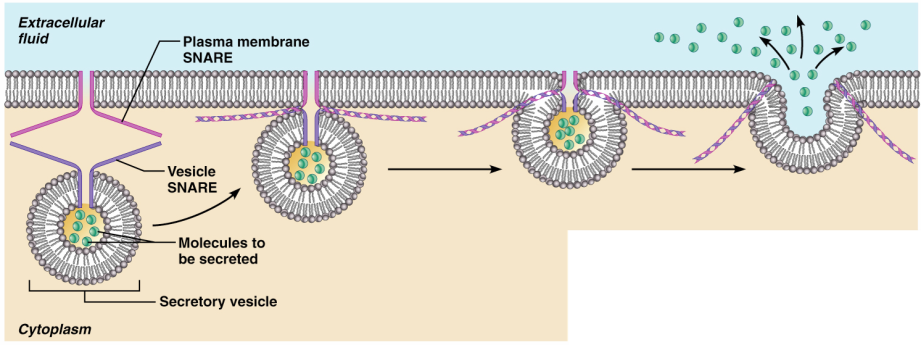 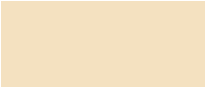 Figure 3.12a
Cell Adhesion Molecules (CAMs)
_______________________________ to the extracellular matrix

Assist in _________________________ of cells past one another
Rally protective _________________________________ to injured or infected areas
Roles of Membrane Receptors
important in normal development and immunity

Electrical signaling
voltage-regulated ______________________ in nerve and muscle tissue
Roles of Membrane Receptors
neurotransmitters bind to chemically gated channel-linked receptors in nerve and muscle tissue
G protein-linked receptors 
bind to a receptor which activates a G protein, causing the ____________________________________, such as cyclic AMP